Путешествие в город Сочи
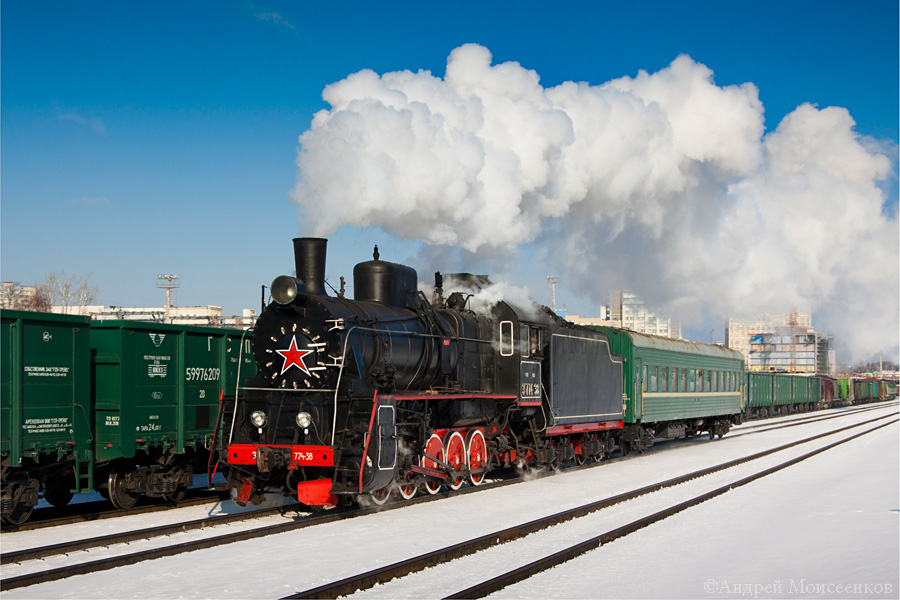 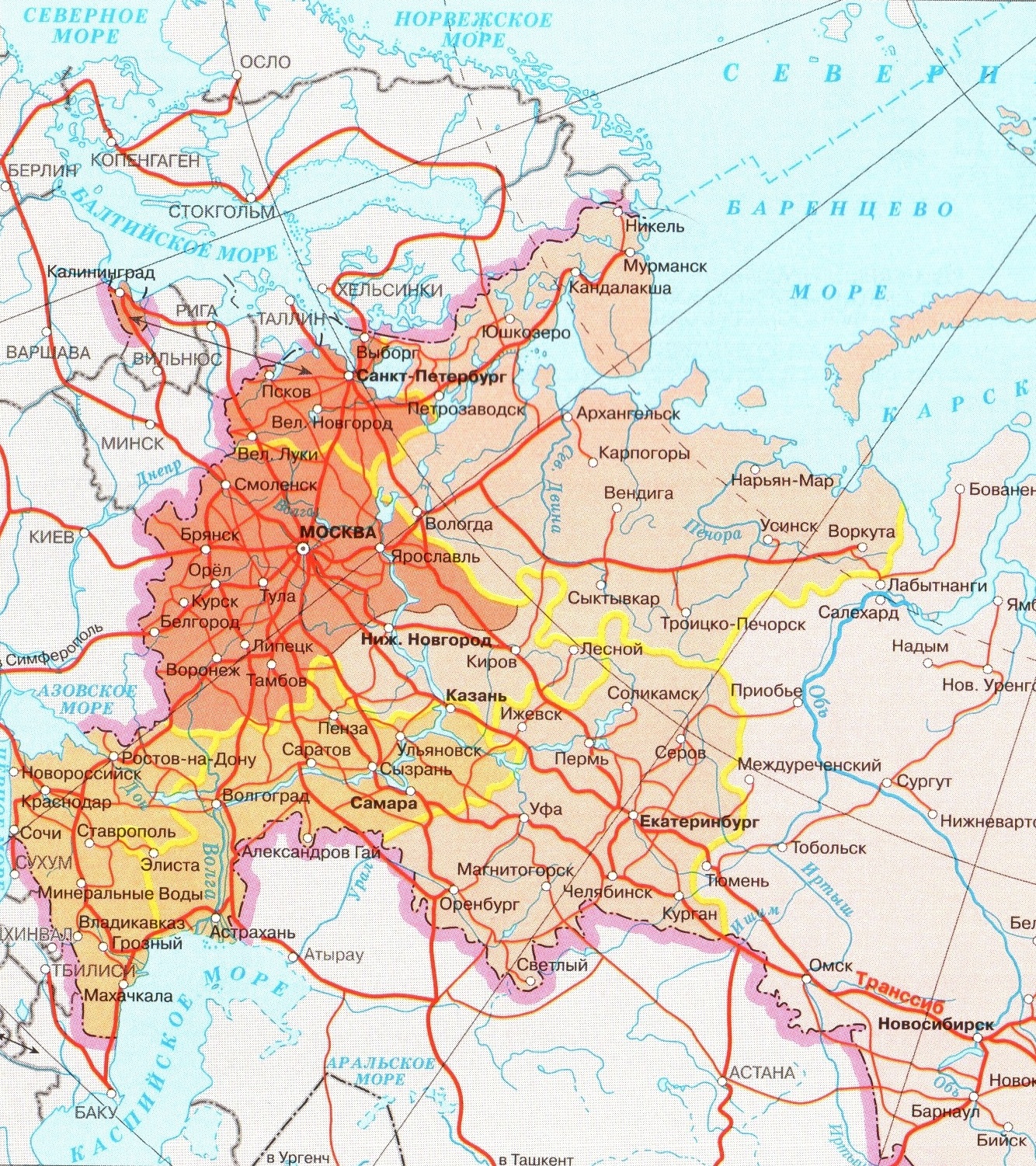 Проверка домашнего задания №669
а) НОД (13; 5)=1
б) НОД (3; 11)=1 
  в) НОД (29; 19)=1
 г) НОД (54; 55)=1
  д) НОД (62; 63) =1
 е) НОД (98; 99)=1
2;
3;
1;
7;
9;
13;
10;
12;
15;
4;
20;
24;
28;
30;
34;
200;
246;
559;
17;
6;
19.
1 вариант
2 вариант
7 верных ответов- "5"
5-6 верных ответов -"4"
4 верных ответов- "3"
Задача На железнодорожных путях образовался завал из камней.  Его нужно разобрать. Сколько  камней может лежать на путях,  чтобы их можно было разобрать в кратчайшие сроки в кучи как по 3, так и по 4 штуки?
Кратные числа 3:
3; 6; 9; 12; 15; 18; 21; 24;…
Кратные числа 4:
4; 8; 12; 16; 20; 24;…
Наименьшее общее кратное чисел 3 и 4 - 12
НОК (3; 4)=12
Тема урока:Наименьшее общее кратноеНОК
Алгоритм нахождения наименьшего общего кратного1) Найти  НОД  данных  чисел        2) Если  НОД  этих  чисел  равен  1,  то числа  взаимно  простые              3) НОК взаимно  простых чисел -  равен   произведению  этих  чисел
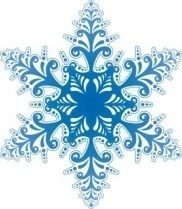 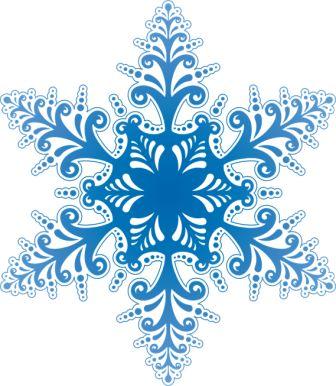 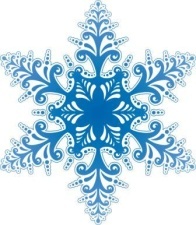 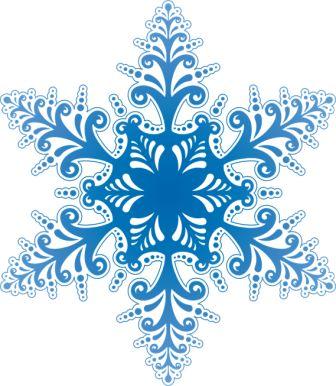 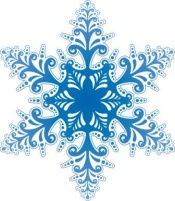 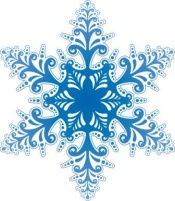 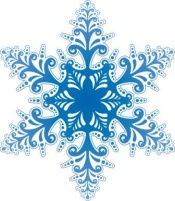 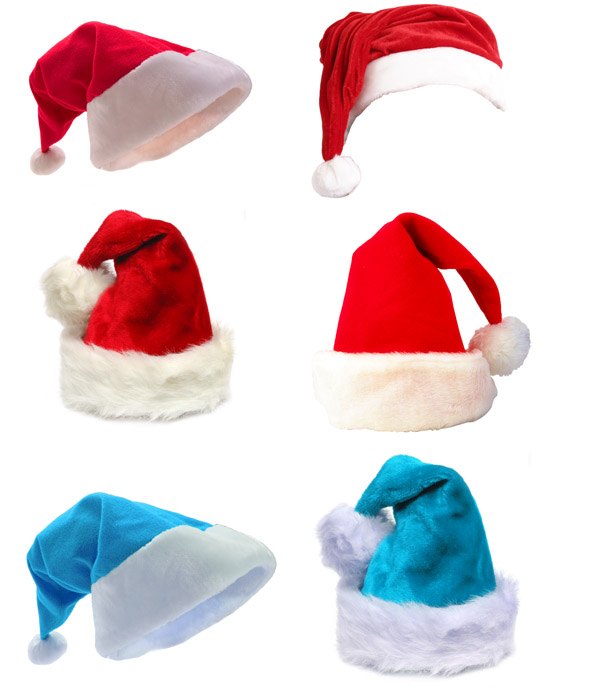 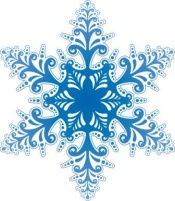 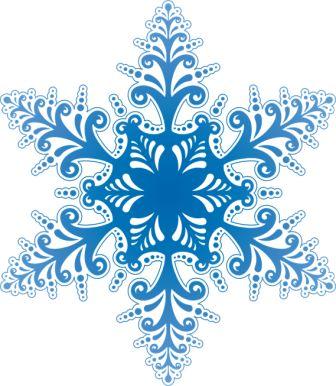 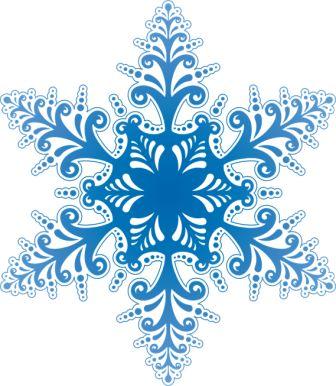 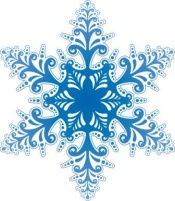 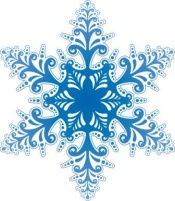 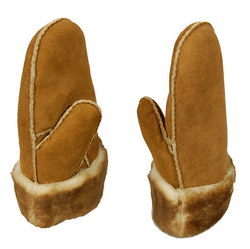 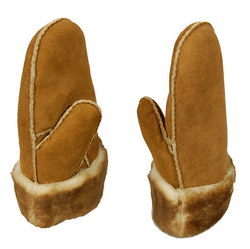 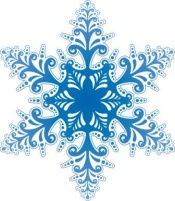 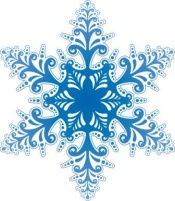 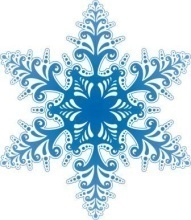 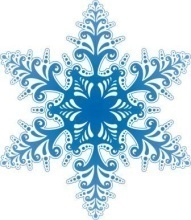 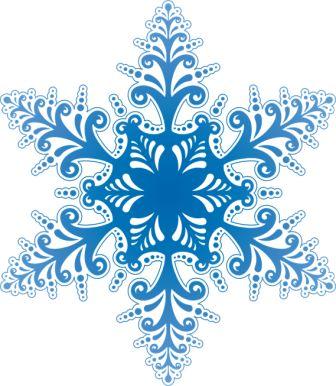 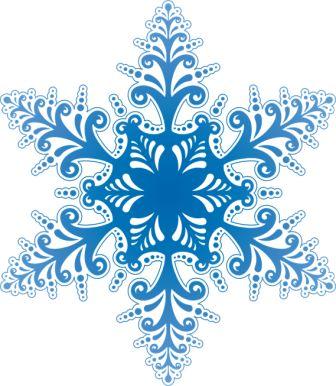 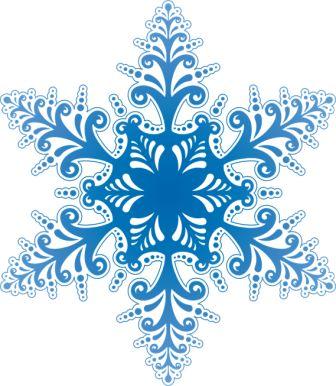 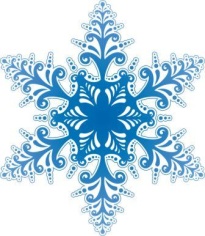 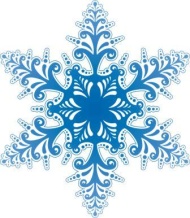 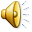 Домашнее заданиепункт 3.6, № 687 (а, б, в), № 688 (а, б, в)
«Я знаю….»«Я могу….»«Я смогу…»